109畢業旅行
三天兩夜
參加人數全班
第一天早上10:30到陽明山
12:00到三峽老街
2:00在老街吃牛角
4:00到淡水老街
6:30到長榮桂冠放行李
7:30基隆廟口
第二天9:00到木柵動物園
6:00到文華到會館
6:30到逢甲夜市
第三天10:00劍湖山
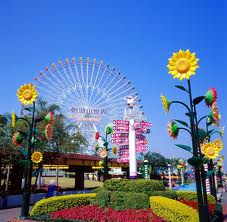 5:00到學校
費用:4200